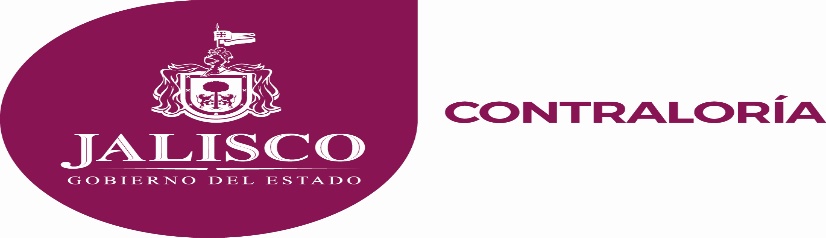 Lic. Francisco Silva Jiménez.


Dirección de Responsabilidades y de lo Contencioso
Tel.15439470
Ext.50737.
fmiguelsilvaj@gmail.com
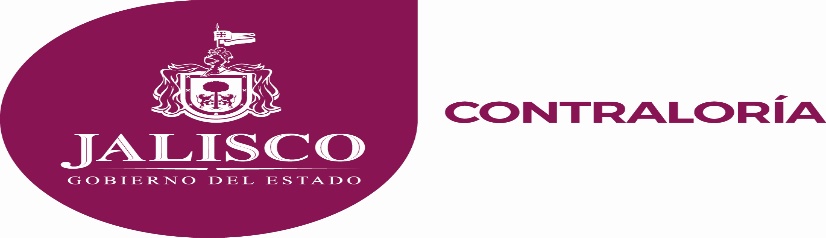 RESPONSABILIDAD ADMINISTRATIVA
Ley General de Responsabilidades Administrativas
Entrada en vigor 19 de julio de 2017
Sujetos de responsabilidad administrativa
Los Servidores Públicos
Aquellas personas que fungieron como Servidores Públicos y se ubiquen en los supuestos que establece la Ley.
Particulares vinculados con faltas administrativas graves.
Autoridades facultadas para aplicar la Ley
SFP y sus homólogos en las entidades (Contraloría del Estado).
ASF y sus homólogos en las entidades (Auditoria Superior del Estado de Jalisco).
Tribunal de Justicia Administrativa. 
Órganos Internos de Control.
Órganos Internos de Control
Atribuciones:


Investigación, substanciación y calificación de las Faltas Administrativas.
Implementar mecanismos para la prevención de actos u omisiones que pudieran constituir responsabilidad administrativa.
Revisar la utilización de los recursos públicos.
Presentar denuncias ante la Fiscalía.
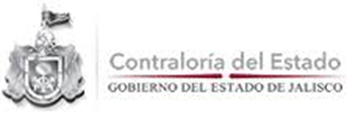 AUTORIDADES QUE CONFORMAN                                                                                                                                                                                                                                                                                                                                                                                                                                                                                                                                                                                                                                                                                                                                                                                                                                                                                                                                                                                                                                                                                                                                                                                                                                                                                                                                                                                                                                                                                                                                                                                                                                                                                                                                                                                                                                                                                                                                    EL ORGANO INTERNO DE CONTROL.
Autoridad Investigadora.
Autoridad Substanciadora.
Autoridad Resolutora.
No debiendo ser una sola autoridad quien investigue y substancié.
Tipos de Faltas Administrativas
Faltas Graves: Corresponde al Tribunal de Justicia Administrativa resolver sobre la imposición de sanciones por la comisión de faltas administrativas graves


Faltas No graves: Serán competentes la Contraloría del Estado y los Órganos Internos de Control para iniciar, substanciar y resolver los procedimientos de responsabilidad administrativa.
Faltas graves art 51 al 64.
Cohecho. (el servidor público que exija, acepte, obtenga o pretenda obtener, por sí o a través de terceros, con motivo de sus funciones, cualquier beneficio no comprendido en su remuneración como servidor público)
Peculado. (el servidor público que autorice, solicite o realice actos para el uso o apropiación para sí o para otras personas, de recursos públicos, sean materiales, humanos o financieros, sin fundamento jurídico)
Desvió de Recursos.(el servidor público que autorice, solicite o realice actos para la asignación o desvío de recursos públicos, sean materiales, humanos o financieros, sin fundamento jurídico o en contraposición a las normas)
Utilización Indebida de Información.(el servidor público que adquiera para sí o para terceros, bienes inmuebles, muebles y valores que pudieren incrementar su valor o, en general, que mejoren sus condiciones, así como obtener cualquier ventaja o beneficio privado, como resultado de información privilegiada de la cual haya tenido conocimiento)
Abuso de Funciones.
Actuación bajo Conflicto de Interés.(el servidor público que intervenga por motivo de su empleo, cargo o comisión en cualquier forma, en la atención, tramitación o resolución de asuntos en los que tenga Conflicto de Interés o impedimento legal)
Contratación Indebida.
Enriquecimiento oculto u ocultamiento de Conflicto de Interés (el servidor público que falte a la veracidad en la presentación de las declaraciones de situación patrimonial o de intereses, que tenga como fin ocultar, respectivamente, el incremento en su patrimonio o el uso y disfrute de bienes o servicios que no sea explicable o justificable, o un Conflicto de Interés)
Trafico de Influencias.
Encubrimiento.(encubrimiento el servidor público que cuando en el ejercicio de sus funciones llegare a advertir actos u omisiones que pudieren constituir Faltas administrativas, realice deliberadamente alguna conducta para su ocultamiento)
Faltas Graves cometidas por Particulares en Situación Especial
Se consideran Faltas de particulares en situación especial, aquéllas realizadas por candidatos a cargos de elección popular, miembros de equipos de campaña electoral o de transición entre administraciones del sector público, y líderes de sindicatos del sector público, que impliquen exigir, solicitar, aceptar, recibir o pretender recibir alguno beneficio ya sea para sí, para su campaña electoral o para alguna persona a cambio de otorgar u ofrecer una ventaja indebida en el futuro en caso de obtener el carácter de Servidor Público.
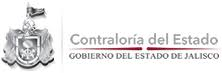 FALTAS ADMINISTRATIVAS NO GRAVES
Artículo 49 de la Ley General de Responsabilidades Administrativas
Continuación de Faltas NO Graves…
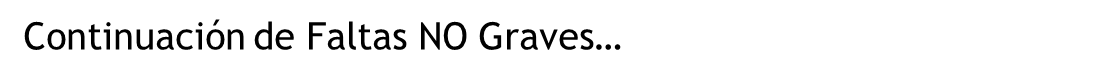 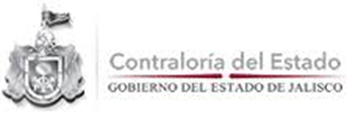 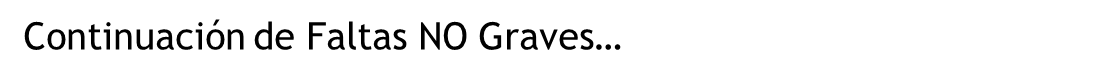 Adicionalmente se deberán de tomar en cuenta como faltas administrativas no graves, aquellas establecidas en la Ley de Responsabilidades Políticas y Administrativas del Estado de Jalisco en su artículo 48. en sus fracciones 

I.
…

XX.



Publicada el 26 de septiembre del 2017.
Entrada en vigor 27 de septiembre de 2017
CATALOGO DE SANCIONES POR FALTAS NO GRAVES
Amonestación pública o privada
Suspensión del empleo, cargo o comisión de uno a treinta días naturales
Destitución de su empleo, cargo o comisión
Inhabilitación temporal para desempeñar empleo, cargos o comisiones en el servicio público y para participar en adquisiciones, arrendamientos, servicios u obras públicas.
(NO SERA MENOR DE TRES MESES, NI PODRÁ EXCEDER DE UN AÑO).

La Ley señala que se pueden aplicar dos sanciones administrativas siempre y cuando sean compatibles, sin especificar a que se refiere esa compatibilidad. La prescripción de las faltas no graves será de 3 años.
ELEMENTOS QUE SE DEBEN DE TOMAR EN CUENTA PARA LA IMPOSICIÓN DE LAS SANCIONES.
El nivel jerárquico, los antecedentes y la antiguedad del infractor;
Las condiciones exteriores y los medios de ejecución, y
La reincidencia en el incumplimiento de obligaciones.
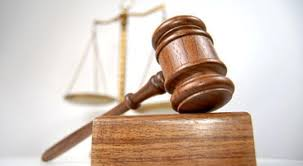 PARTES DEL PROCEDIMIENTO
Artículo 116 LGRA
PROCEDIMIENTO DE RESPONSABILIDAD
Inicia de oficio, por denuncia o derivado de las auditorías practicadas por parte de las autoridades competentes.
Investigación.
Elaboración del Informe de presunta responsabilidad administrativa.
Admisión del Informe, Emplazamiento al presunto responsable, citación a la audiencia inicial
Audiencia inicial (Rendirá Declaración el presunto responsable, así como ofrecer las pruebas pertinentes)
Acuerdo de admisión de Pruebas

Desahogo de Pruebas.

Alegatos 

Resolución.
EJECUCIÓN DE LAS SANCIONES
De conformidad al artículo 77 de la Ley General de Responsabilidades Administrativas establece que corresponde a la Secretaría de la Función Pública y sus equivalentes en los Estados o a los OIC, imponer las sanciones por Faltas Administrativas NO graves, así como su ejecución.
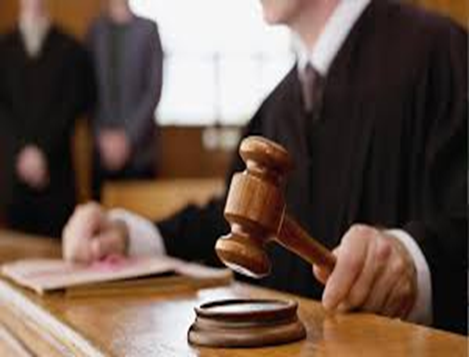 La ejecución de las sanciones por Faltas Administrativas NO graves se llevará a cabo de inmediato, una vez que sean impuestas y conforme se disponga en la resolución respectiva.
    Artículo 222 LGRA
Tratándose de los servidores públicos de base, la suspensión y la destitución se ejecutarán por el titular del Ente Público correspondiente. 
 Artículo 223 LGRA
CASOS EN QUE LAS SECRETARÍAS O LOS OIC´S PUEDEN ABSTENERSE DE IMPONER LA SANCIÓN A ALGUN SERVIDOR PÚBLICO
Siempre que el servidor público no haya sido sancionado previamente por la misma falta y que no haya actuado de forma dolosa.

Se debe dejar constancia de la no imposición de la sanción. 
Artículo 77 LGRA.
REINCIDENCIA
En caso de reincidencia de Faltas Administrativas NO graves, la sanción que imponga el OIC no podrá ser igual o menor a la impuesta con anterioridad.

Se considerará reincidente al que habiendo incurrido en una infracción que  haya sido sancionada y hubiere causado ejecutoria, cometa otra del mismo tipo.
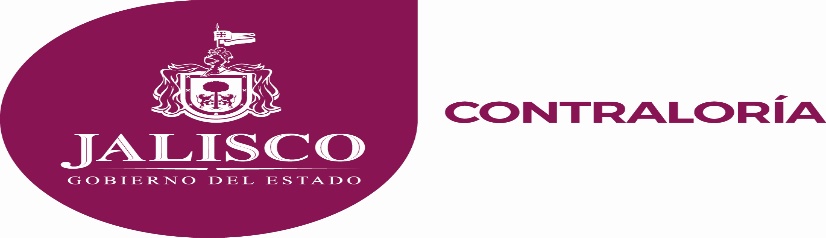 GRACIAS POR SU ATENCIÓN.